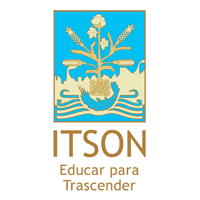 FAMILIA DE NORMAS ISO:9001
PLANEACIÓN DE LA CALIDAD

PRESENTA:
Hernandez Razo Miguel Angel
Guaymas, Son. A  Lunes 31 de Octubre del 2011
INTRODUCCIÓN

Descripción General
Requisitos Relacionados con el Control de Documentos
Control de Registros
Proceso de Realización de un Producto
Conclusiones
DESCRIPCIÓN GENERAL

La familia de normas ISO es un conjunto de normas sobre la calidad y las gestiones. La ISO 9001 es una norma internacional que se aplica a los sistemas de gestión de calidad (SGC) y que se centra en todos los elementos de administración de calidad con los que una empresa debe contar para tener un sistema efectivo que le permita administrar y mejorar la calidad de sus productos o servicios.
DESCRIPCIÓN GENERAL

¿Qué es ISO?
Versiones
Empresas Mundiales
EMPRESAS

ALTOS HORNOS DE MÉXICO S.A. DE C.V. LAMINADO
AMERICAN EXPRESS CO (MEXICO) CORPORATE TRAVEL 
CAMARA NACIONAL DE COMERCIO DE LA CIUDAD DE MÉXICO 
CELULOSA Y CORRUGADOS DE SONORA, S.A. DE C.V. 
CEMENTOS APASCO, S.A. DE C.V. PLANTA APAXCO 
CEMEX MÉXICO, S.A. DE C.V. 
CERVECERÍA DEL PACÍFICO, S.A. DE C.V. 
CERVECERÍA MODELO DEL NOROESTE, S.A. DE C.V. 
DANONE DE MEXICO, S.A. DE C.V. 
FORD MOTOR COMPANY, S.A. DE C.V. 
HERDEZ, S.A. DE C.V. PLANTA MÉXICO 
JUGOS DEL VALLE, S.A. DE C.V. PLANTA TEPOZOTLAN
CONTROL DE DOCUMENTOS

Control de documentos según ISO 9001:2008
 
El control de los documentos es un requisito que establece las bases para elaborar, mantener y actualizar el soporte documental de los sistemas de gestión de la calidad. Los distintos documentos del sistema definen y determinan las pautas de trabajo a desarrollar para el desempeño del sistema de gestión.
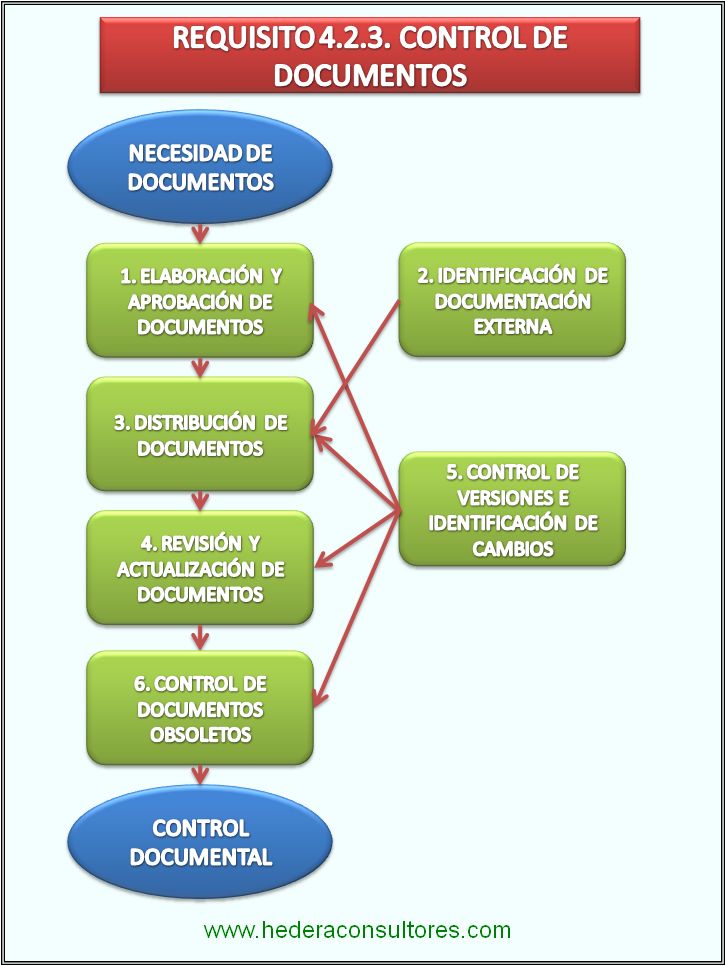 REQUISITOS

1.    Aprobación de los documentos.
2.    Revisión y actualización de los documentos
3.    Identificación de los cambios y de la versión vigente de los documentos
4.    Distribuir la documentación vigente para que se encuentre accesible en los puntos de uso
5.    Mantener los documentos legibles e identificables
6.    Control de documentos externos
7.    Control de la documentación obsoleta
CONTROL DE REGISTROS

Control de los registros según ISO 9001:2008

Los registros del sistema son las evidencias de las tareas realizadas en el sistema de gestión de la calidad. Además, los registros son la base en la que encuentran los datos para analizar el comportamiento y las mejoras de cada uno de los procesos del sistema de gestión de calidad.
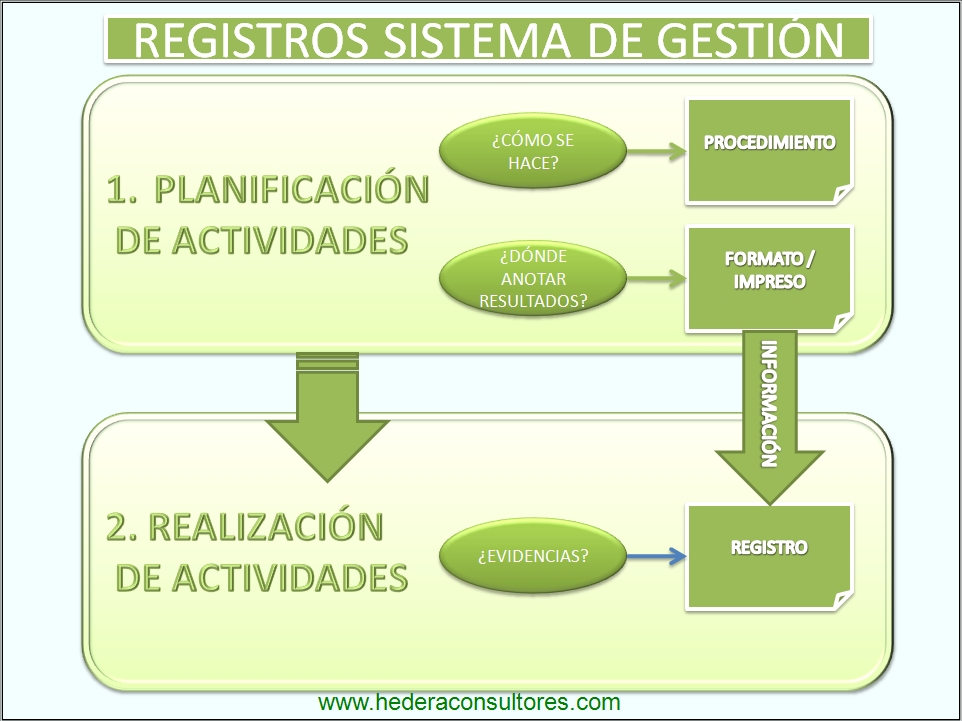 ¿Qué factores han de tenerse en cuenta para un correcto control de los registros?

Identificación
Almacenamiento
Protección
Retención
Disposición de los registros
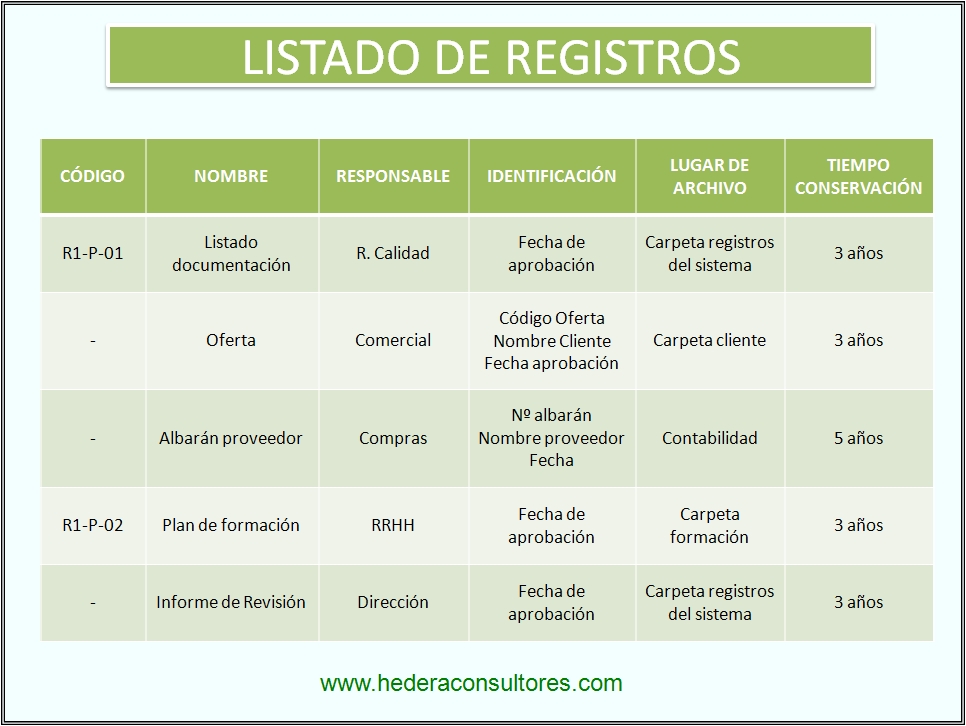 ¿Qué beneficios obtengo al tener un correcto proceso de control de registros?
PROCESO DE REALIZACIÓN DEL PRODUCTO

Proceso de realización de un producto según ISO 9001:2008
	PLANIFICACION
Los objetivos  de la calidad y los requisitos del producto.
La necesidad de establecer procesos y documentos y de proporcionar recursos específicos para el producto.
Las actividades requeridas de validación, seguimiento, medición, inspección, especificas para el producto así como criterios para aceptación del mismo.
Los registros que sean necesarios para proporcionar evidencia de que los procesos de realización y el producto resultante cumple con las especificaciones
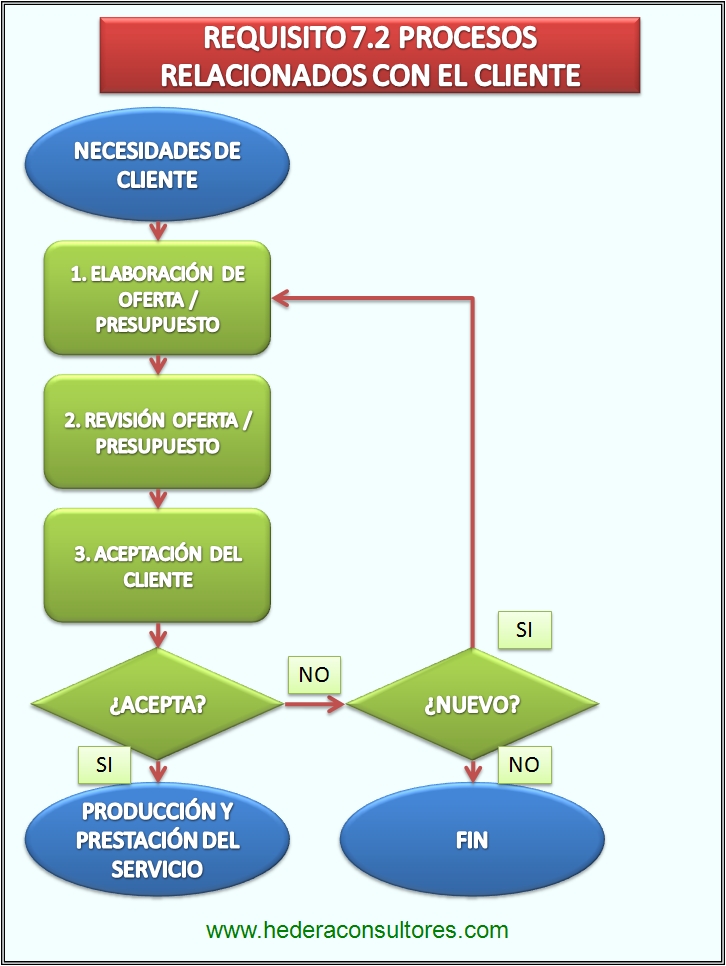 DISEÑO Y DESARROLLO
Consiste en una planificación (fechas previstas, responsables) de la realización de las etapas del diseño, incluyendo la identificación de los elementos de entrada, las revisiones a realizar de cada etapa del diseño, la verificación y la validación del diseño.
	Elementos de entrada para el diseño pueden ser:
La información suministrada por el cliente
Los requisitos legales aplicables al producto o servicio a desarrollar
Diseños o desarrollos anteriores tomados como referencia para el nuevo diseño
Estudios de marketing
Infraestructuras y recursos financieros y económicos de la organización
- REVISIÓN, VERIFICACIÓN, VALIDACIÓN
COMPRAS

Selección, Evaluación, y Reevaluación
	-Tiempo
	-Criterios
	-Selección
	-Subcontratación
	-Verificación de Productos Comprados
¿Qué se logra?

Mejora del funcionamiento del negocio y gestión del riesgo
Atrae la inversión, realza la reputación de marca y elimina las barreras al comercio
Ahorro de costes
Mejora la operación y reduce gastos
Aumenta la comunicación interna y eleva la moral
CONCLUSIONES